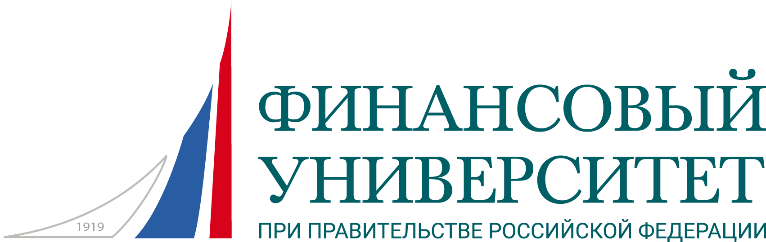 Федеральное государственное образовательное бюджетное учреждение высшего образования«ФИНАНСОВЫЙ УНИВЕРСИТЕТ ПРИ ПРАВИТЕЛЬСТВЕ РОССИЙСКОЙ ФЕДЕРАЦИИ»Уфимский филиалКафедра экономики, менеджмента и маркетинга
ДОКЛАД ПО ВЫПУСКНОЙ КВАЛИФИКАЦИОННОЙ РАБОТЕ НА ТЕМУ:
«_________________________________________»
Выполнил: студент учебной группы ______
ФИО
Научный руководитель: звание, должность
ФИО
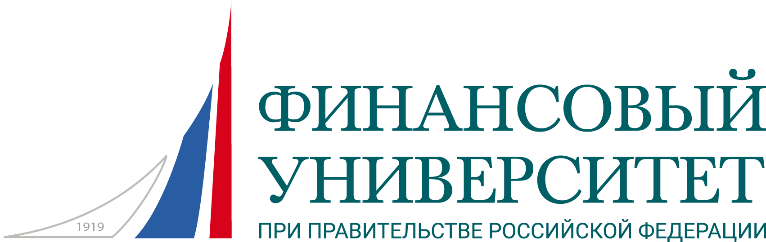 Структура работы (план)
Временный слайд для предзащиты
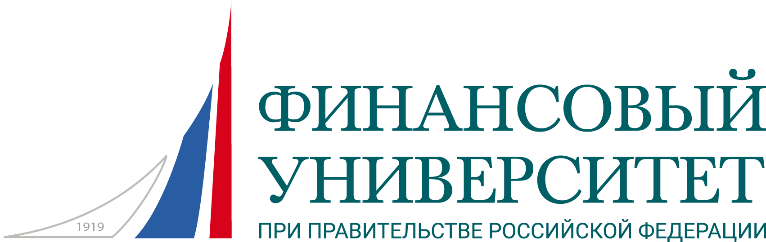 Цель:
Задачи:
Объект:
Предмет:
2
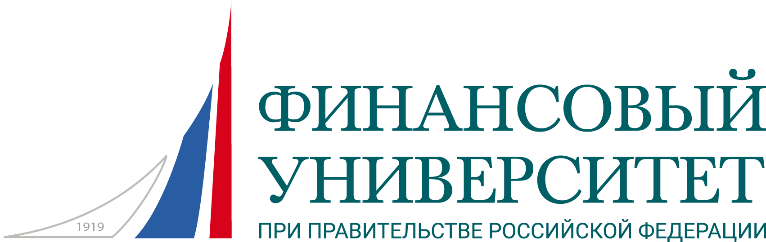 Положения, выносимые на защиту
3
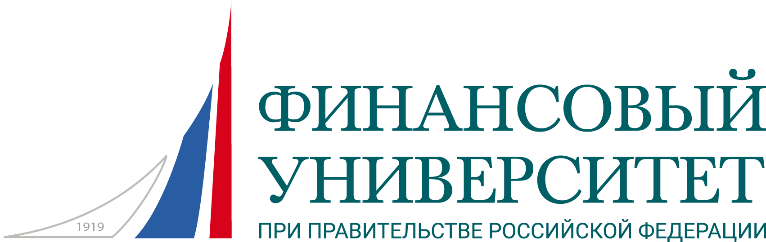 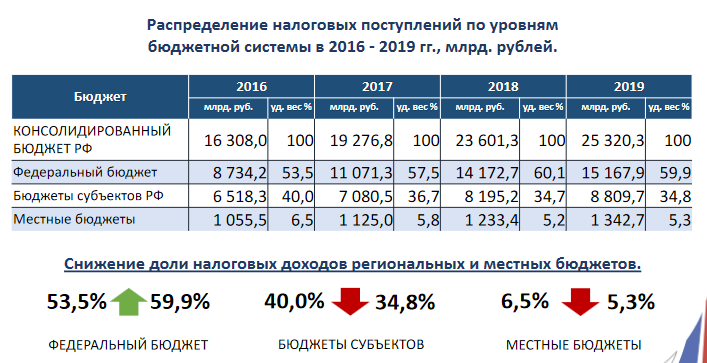 4
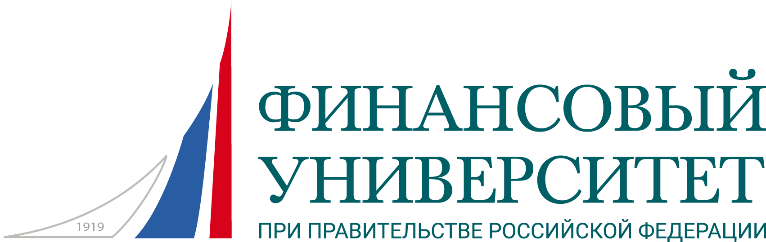 Выводы
5
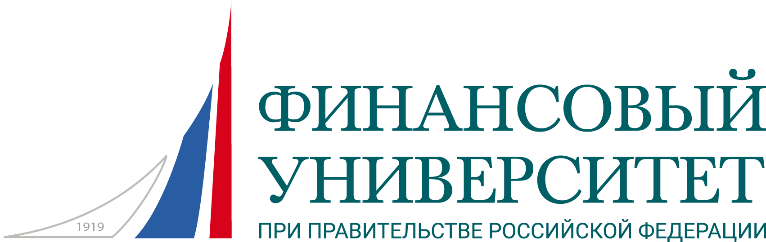 БЛАГОДАРЮ ЗА ВНИМАНИЕ
6